Sympathomimetics (Adrenergic Agonists)
Agents that mimic actions of sympathetic system & stimulate adrenergic receptors (adrenoceptors)
Adrenergic neurons release norepinephrine as primary neurotransmitter
Actions of sympathomimetics are mediated through stimulation of alpha, beta & dopaminergic adrenoceptors
1
Classification of Sympathomimetics
Direct-acting: 
Selective: salbutamol (B2), dobutamine (B1)
Non-selective: adrenaline, noradrenaline (B & alpha receptors)
Indirect-acting
Releasing agents (amphetamine)
Uptake inhibitors (cocaine, tricyclic antidepressants TCAs)
MAO Inhibitors 
Mixed-acting (ephedrine, pseudoephedrine)
2
Sympathomimetics
They are also classified into:
Catecholamines: 
(adrenaline, NA, dopamine, dobutamine, isoprenaline)
Non-catecholamines:
 (synthetic alpha-agonists & beta- 
 agonists, e.g.  phenylephrine, ephedrine, 
 amphetamine)
3
PK of Sympathomimetics
Catecholamines 
Parenteral
Rapid onset of action, brief duration of action (have short t ½)
Enzymatic metabolism by MAO & COMT
Poor penetration into CNS
Non-catecholamines
Oral & parenteral
 Slower onset & longer duration of action 
Less enzymatic degradation
More central effects (CNS effects)
4
Locations & Functions of  adrenoceptors
-adrenoceptors: 1 & 2 

-adrenoceptors: 2 subtypes of -receptors

Dopamine receptors: 4 subtypes
5
1-Adrenoceptors
Vascular smooth M		  → Vasoconstriction 
Radial M. of iris 		  →  Mydriasis
Bladder sphincter 		  →  Contraction 
Intestine sphincter		   →  Contraction
Male sex organs 		   → Ejaculation
Inhibits entry of K into cells → Hyperkalemia
Increase peripheral vascular resistance (PVR)

2-adrenoceptors
Presynaptic                     → Inhibits NA release
6
Alpha-stimulants
Pressor agents:
   - Phenylephrine
Mucosal decongestants: 
   - Pseudoephedrine, Oxymetazoline
Alpha 2-agonists:
    - Clonidine & alpha-methyldopa
7
Alpha-stimulants
1. Pressor agents
These are non-catecholamines that increase peripheral vascular resistance (PVR) & arterial blood pressure (both SBP & DBP)
They reduce renal blood flow (RBF) & splanchnic blood flow due to 1-vasoconstriction
8
Phenylephrine
Is a direct acting, synthetic adrenergic drug
It has predominantly direct 1-agonist effect, a vasoconstrictor & It is used as:
Pressor agent 
Nasal decongestant agent (vasoconstriction)
Mydriatic agent (ophthalmic solutions)
Vasoconstrictor agent with local anesthetics (LA)
9
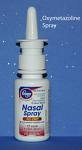 2. Mucosal decongestants:   Pseudoephedrine, Oxymetazoline
Useful in allergic rhinitis, common cold & sinusitis
Oxymetazoline is used in Ophthalmic drops for relief of redness of eye associated with swimming, colds or contact lens
Avoid: 
Prolonged use (rebound congestion)   
In hypertensive patients 
Children below 2 years of age
10
Alpha 2-agonists (Clonidine & alpha-methyldopa)
Centrally acting antihypertensive drugs: clonidine & alpha-methyldopa (Aldomet) 
These act centrally to produce inhibition of sympathetic vasomotor centers, decreasing sympathetic outflow to the periphery
They are rarely used because of risk of rebound hypertension on withdrawal of therapy
11
Beta-adrenoceptors (receptors)
Two subgroups 1, 2 
1-adrenoceptors: 
Heart              → Increase HR, contractility &   
                                 conductivity
Kidneys          → Increase renin release
12
2-adrenoceptors
Bronchi		  	   →     Bronchodilatation 
Bladder wall 		   →   Relaxation
Skeletal M. arterioles →  Vasodilatation
Glycogenolysis      	   →  Increase blood glucose
Gluconeogenesis 	   →  Increase blood glucose
Uterus 			   →  Relaxation
Enhances entry of K into cells → Hypokalemia
13
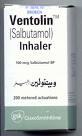 -Stimulants
Selective 2 agonists: 
      Salbutamol (Albuterol) (Ventolin)
non-catecholamine
can be given by inhalation, orally & injection
Short acting bronchodilator
Its t ½ is about 4 hours 
Has a rapid onset of action (acute asthmatic attacks)
14
1. Selective 2 agonists:
It is used in treatment of:
Acute bronchial asthma attacks 
Premature labor or threatened abortion  
Adverse effects: 
  Tremor, tachycardia & hypokalemia, hyperglycemia
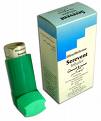 Salmeterol & Formoterol
is a long acting bronchodilator similar to salbutamol with longer t ½ (12 hr)
Have a delay onset of action
It is useful in prophylaxis of bronchial asthma 
Not useful for acute attacks
Not recommended as monotherapy & highly efficacious when combine with corticosteroid
16
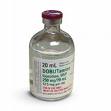 2. Selective 1-agonist
Dobutamine 
- Is a synthetic, direct acting catecholamine
is used in congestive heart failure (CHF) to increase cardiac output
Inotropic support after cardiac surgery
Septic and cardiogenic shock
17
3. Non-selective -stimulants:
Isoprenaline (Isoproterenol)
A synthetic, direct acting drug
It is a catecholamine with non-selective 1 & 2 agonistic activities
It increases SBP & HR (1 effect) & decreases DBP (2 effect)
It is rarely used to increase heart rate in heart block & to stimulate heart in cardiac arrest
18
Mixed Alpha & Beta agonists
Adrenaline (Epinephrine)
It is an endogenous catecholamine synthesized in adrenal medulla & certain areas in brain
Commonly used therapy (drug of choice in emergency situations)
19
Pharmacodynamic effects
On blood vessels: 
 Response differs according to site of vessels: 
-  Skin, mucous membrane & viscera arterioles contain 1 receptors & show vasoconstriction 
Skeletal muscle vessels contain mainly 2-receptors that show vasodilatation 
- Veins contain 1 vasoconstrictors 
Heart shows +ve inotropic 
                         +ve chronotropic effects
20
Iris (mydriasis), bronchi (bronchodilatation)
Sphincters of gut & bladder show contraction, while walls of gut & bladder show relaxation
Metabolic effects: adrenaline increases blood glucose
Effect on blood pressure:
Small doses of adrenaline given by Sc or  i.m will increase SBP (1 effect on heart) & decrease DBP (2 vasodilatation of skeletal BV) ( effect predominate)
- Giving adrenaline in large doses or by IV administration will increase both SBP & DBP (predominant 1 effect)
21
Adrenaline (Epinephrine)
Pharmacokinetics:
Has rapid onset & brief duration of action 
 Is given iv, sc, by inhalation or topically to the eye
Therapeutic uses
Cardiac arrest
Severe allergic reactions (anaphylactic shock & angioedema):
Physiological antagonist to histamine & stabilizer of mast cells  
Vasoconstrictor with LA
Chronic open angle glaucoma (topically): vasoconstriction; reduces aqueous humor production & IOP
23
Adverse effects
CNS disturbances: Headache, tremor, anxiety
High doses may increase ABP, precipitate cerebral haemorrhage, cardiac arrythmias
24
Noradrenaline (Norepinephrine)
It has alpha agonist, 1-agonist & weak 2 agonist effects
It increases both SBP & DBP (potent 1 effect) associated with a reflex decrease in heart rate 
It is mainly used to treat shock as a vasoconstrictor
25
Dopamine
It is an alpha, beta & dopaminergic agonist 
At low dose, increases renal blood flow due to D1 vasodilatory effect on renal circulation
At low dose, activates B1 receptors on heart,  increases cardiac output, heart rate & ABP
At very high doses, activates alpha  receptors, causes vasoconstriction
Is the drug of choice for shock (cardiogenic & septic) and is given by continuous infusion to improve renal blood flow
26
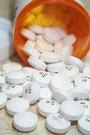 Indirect-acting sympathomimetics
Amphetamines
Are important because can be misused as a central psychostimulants that improve mood & alertness
Acts by releasing endogenous NA from adrenergic neurons after being taken up into neurons
27
Amphetamines
Its effects include increase alertness & improved mood & decreased fatigability
It has also central anorectic effects (depress appetite) due to its action in hypothalamic feeding center
Paradoxically, it produces sedation in children 
Peripheral effects include increase in ABP & arrhythmias
It produces emotional dependence
28
Therapeutic uses of amphetamines
Narcolepsy (excessive abnormal sleep in adults- daytime )
Attention deficit hyperkinetic disorder (ADHD) in children (abnormal pathological hyperactivity): amphetamines improve attention, reduce hyperkinesia)
29
Adverse effects
CNS: insomnia, irritability, dizziness, tremor 
CVS: Palpitations, cardiac arrhythmias, HTN, angina pain
Emotional dependence
Psychosis (Schizophrenia-like with hallucinations & delusions)
Anorexia
30
Direct & indirect sympathomimetics
Ephedrine
Mixed-action drugs induce release of NA from pre-synaptic terminals and they activate adrenergic receptor on postsynaptic membrane
Non-catecholamine
It is non-selective agonist, stimulate both alpha & beta receptors & its effects are similar to that of adrenaline
Ephedrine raises systolic & diastolic blood pressure by vasoconstriction & cardiac stimulation
It causes bronchodilation
Is give orally
31
Therapeutic uses
Bronchial asthma
Mydriatic agent & nasal mucosal decongestant 
Pressor agent in chronic orthostatic hypotension
Heart block to increase heart rate
32